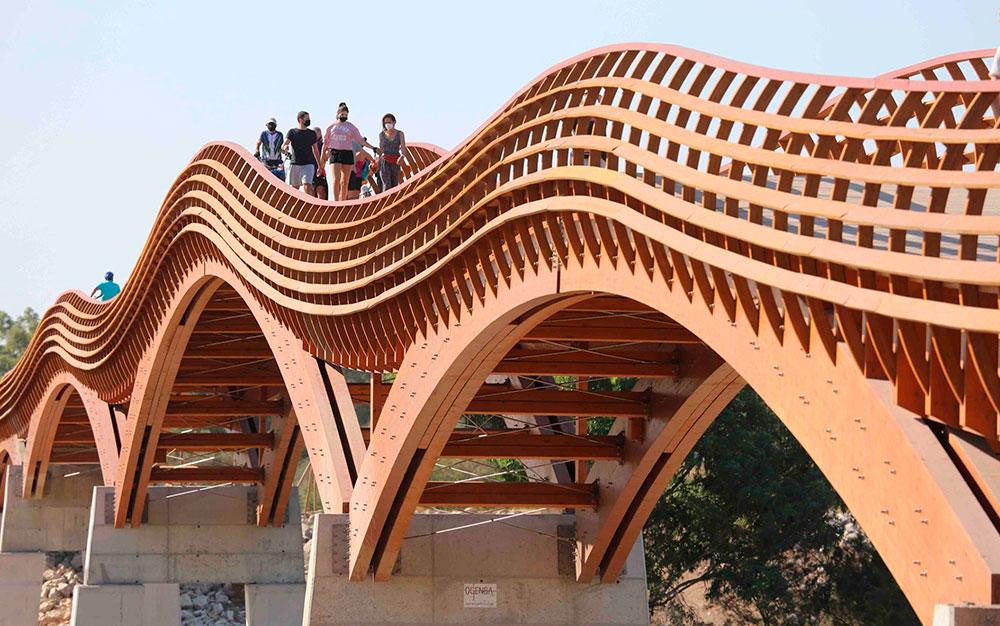 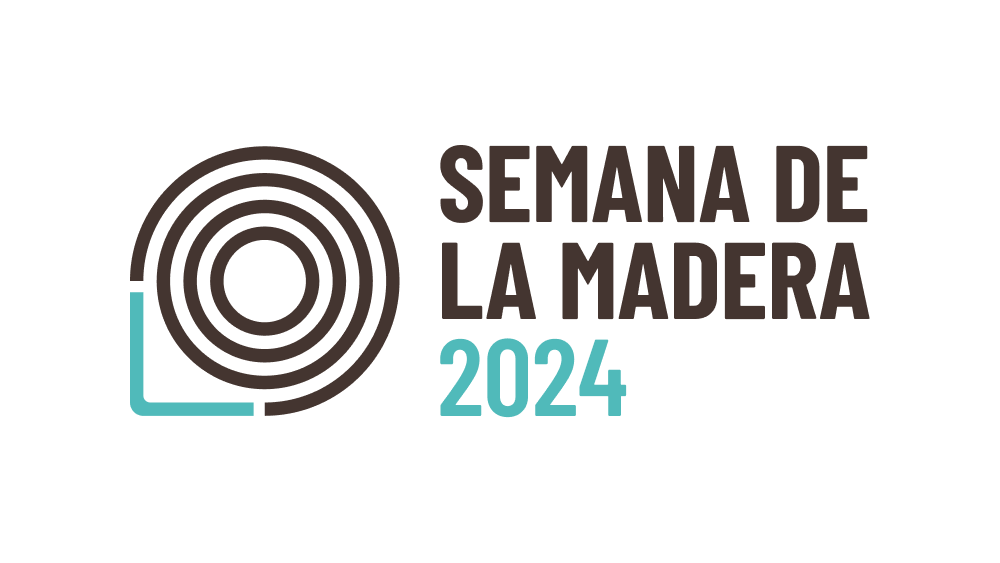 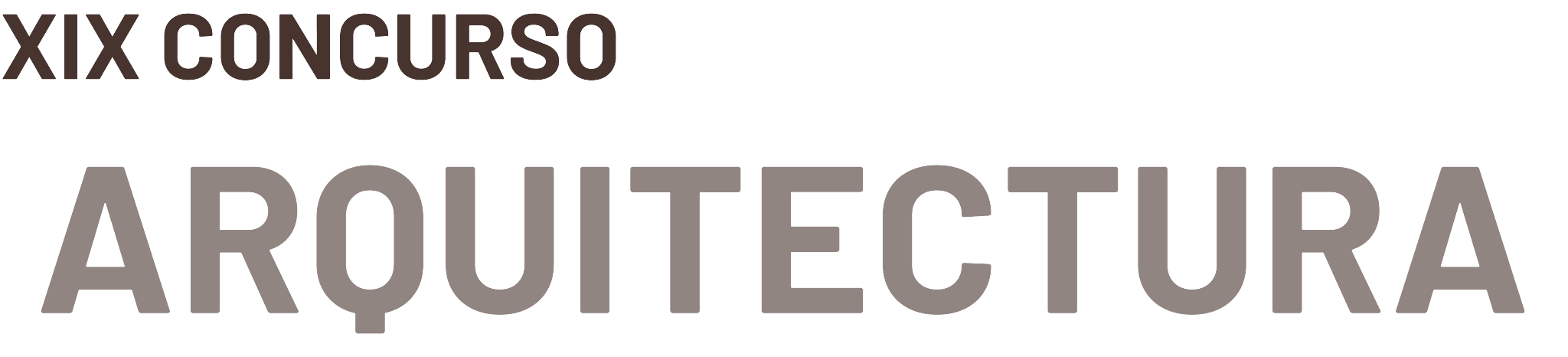 DISEÑO DE PUENTES, CREANDO UNA EXPERIENCIA PARA EL HABITANTE
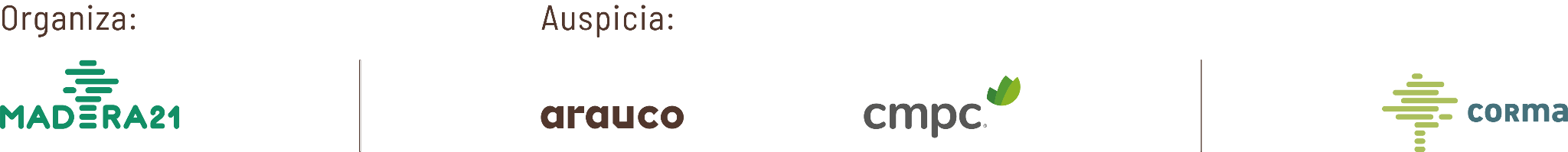 Nombre Proyecto
Equipo: (código)
Nombre Proyecto
Equipo: (código)